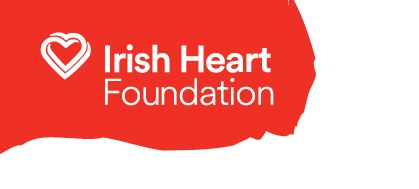 Fruit Salad Sequence
Curriculum LinksSPHE - Strand: Myself Strand Unit: Taking Care of my BodyMathematics - Strand: Early Mathematical Activities Strand Unit: OrderingLearning Outcomes:Pupils will practice sequence and order pictures of instructions for how to prepare a fruit salad. Pupils will recognise opportunities for hand hygiene in food preparation. Pupils will examine a practical example of hand and food hygiene. Pupils will explore fruit for a balanced diet.

How to use this slide show1. Select ‘Start slideshow from beginning’ (or press F5 key).
You will see pictures of instructions for how to prepare a fruit salad. Ask the pupils to place them in the correct order.
 When you click on the picture it will sort itself into the correct position. *Please note if you click anywhere else on the page it will skip forward to the next slide. If this happens just press back to the slide you missed. You can do this by pressing the up arrow on your keyboard.2. Click on the white space to move onto the next slide or press the down arrow.

3. The last slide shows the correct sequence. Keep clicking to see each step appear. 4. Test it out before you try it with the class.
*We have prepared a worksheet for individual or smaller group work that is available online.
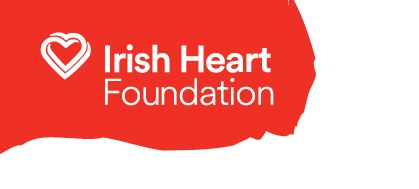 Fruit Salad Sequence
Teaching Notes 
Key points to note for each sequence: 

1. Wash Hands 
It’s really important to wash our hands. Washing our hands helps to keep them clean and keeps germs away. 
When preparing a fruit salad we should wash our hands 1. Before we touch food. 2. Before we eat. 3. After we eat. Follow the HSE guidelines on handwashing.  
2. Pick Fruit
For a fruit salad we like to pick lots of different colour fruit. By eating loads of different types of fruit we help our bodies to be healthy. Can you think of what colours the fruits could be? 
3. Wash Fruit 
We wash our fruit to make sure it’s clean before we eat it. 
4. Chop Fruit
For the next step we chop the fruit with the help of a grown up. 
5. Put in a Bowl
We use a big spoon and mix all the fruit together in a big bowl. There are loads of bright colours. What colours could there be?  
There is one missing step. Finally we get to eat some yummy fruit. What can you taste? 

Discussion Prompts 
You can use the Flashcards to familiarise the pupils with different types of fruit.
	Sequence: Encourage pupils to think about the sequence and why the order is important? 
	Hygiene:  Ask pupils why it’s important to wash our hands and the fruit first. 
	Fruit: Encourage pupils to think about what fruit they might like to add? What new fruit would they like to try? 
	Ask pupils what colours the fruit are?
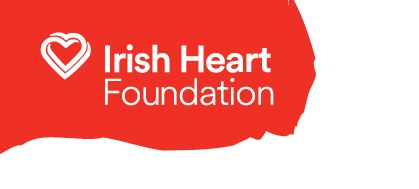 Making a Fruit Salad
Place the pictures in the correct sequence. Click on the picture to see if you are correct.
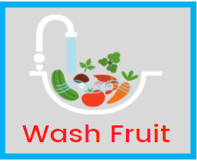 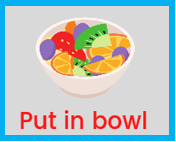 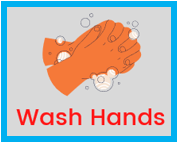 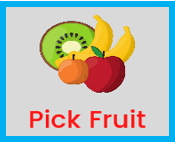 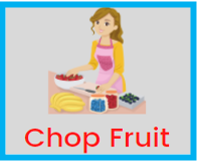 1
2
3
4
5
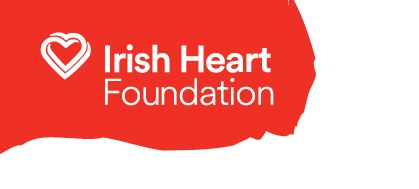 Well done! You have made a fruit salad.
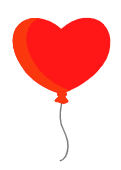 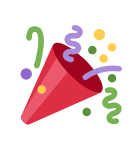 You placed all the pictures in the right order. Click to see the correct sequence.
5
4
1
3
2
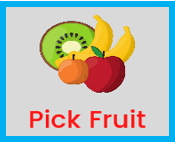 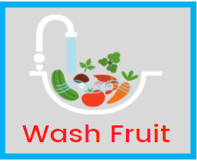 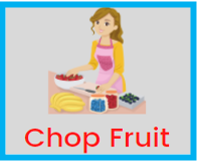 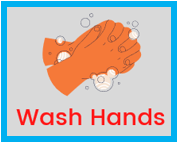 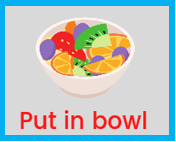